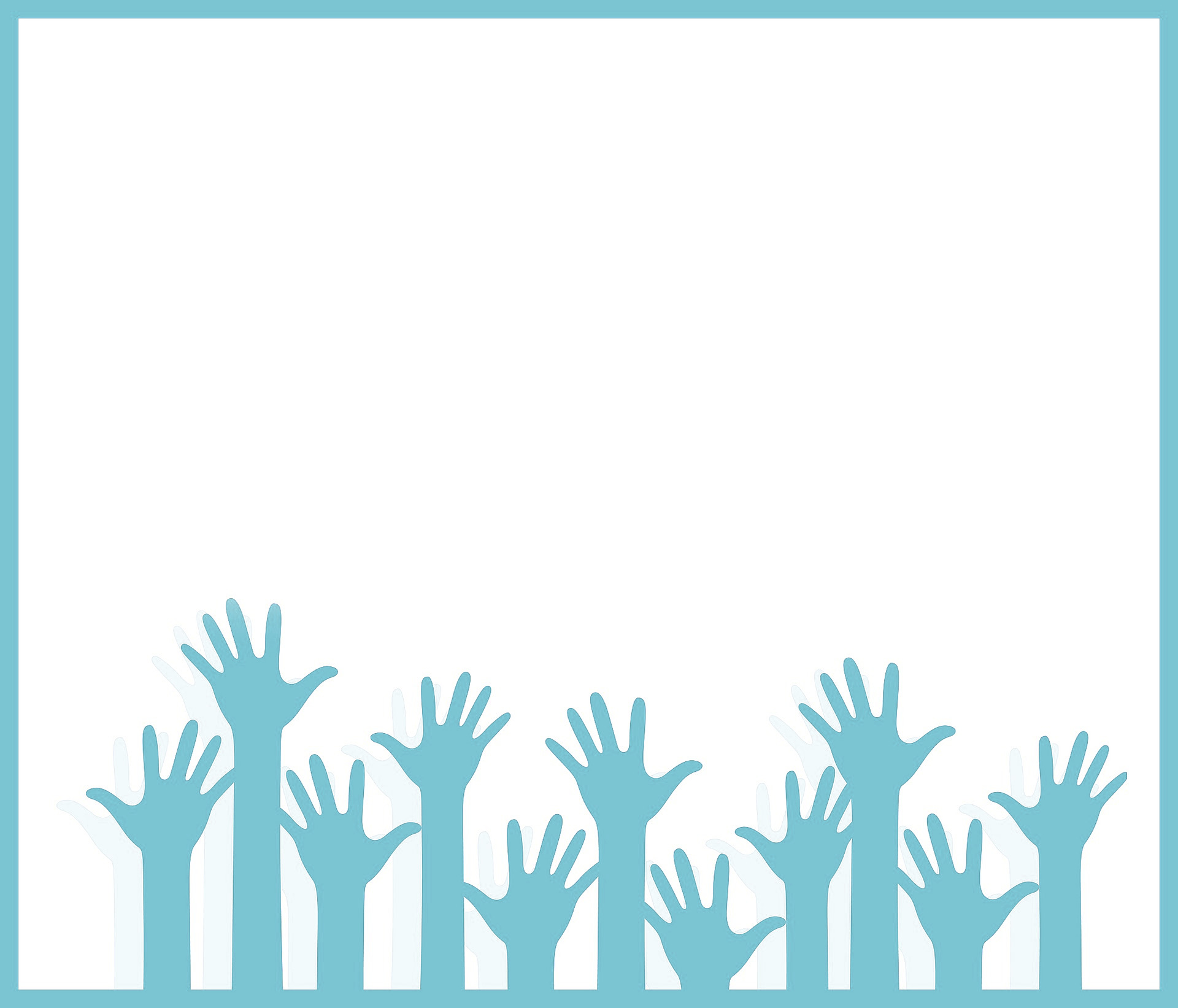 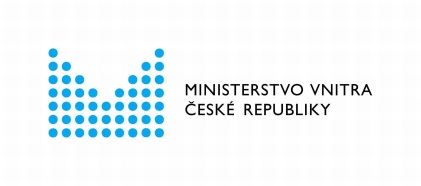 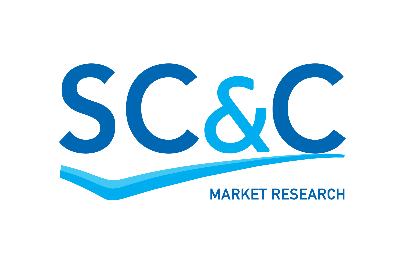 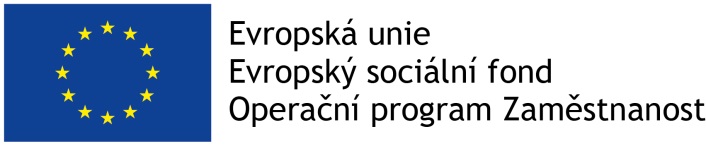 Dobrovolnictví v ČR
CAPI (F2F) výzkum veřejného mínění 
Sběr dat: 13. 7. – 11. 10. 2021
Počet respondentů: 3 321
Kvótní výběr: pohlaví, věk, vzdělání, ekonomický status, kraj, velikost obce 
Délka rozhovoru: 10 – 12 minut
METODOLOGIE
Dobrovolnictví:Povědomí a zkušenost
POVĚDOMÍ O DOBROVOLNICTVÍ
Povědomí o dobrovolnictví je na vysoké úrovni – téměř každý o něm někdy slyšel.
Slyšel/a jste někdy o „dobrovolnících“, 
„dobrovolnické činnosti“?
Q1a. Slyšel/a jste někdy o „dobrovolnících“, „dobrovolnické činnosti“?, N = 3321
Q1b. „-“ (po uvážení definice), N = 316
ZKUŠENOSTI A PLÁNY
Určitou zkušenost s dobrovolnictvím deklaruje 23 % populace.
Pracujete Vy sám / sama jako dobrovolník?
Nejstarší generace 65+ let, která má nízké vzdělání (ZŠ + vyučen)
Q1. Slyšel/a jste někdy o „dobrovolnících“, „dobrovolnické činnosti“?, N = 3321
CÍLOVÉ AKTIVITYDOBROVOLNÍKŮ
13 oblastí získalo více než 10 % odpovědí – zásadní jsou právě také živelné katastrofy nebo pandemie
V jaké oblasti pracujete / pracoval jste jako dobrovolník?
(aktivity > 10 %)
Q4a. V jaké oblasti pracujete / pracoval jste jako dobrovolník? MOŽNOST VÍCE ODPOVĚDÍ, 
N = 755
Q4b. S jakými cílovými oblastmi pracujete? MOŽNOST VÍCE ODPOVĚDÍ, N = 755
SPOLEČENSKÁ POTŘEBNOST DČ PODLE VEŘEJNOSTI
SPOL. POTŘEBNOST
8 nejčastějších DČ
Dobrovolnická činnost při mimořádných událostech je vnímána jako jedna ze společensky nejvýznamnějších.
N = 3321
Q15a. O které z vyjmenovaných oblastí dobrovolnictví se domníváte, že je SPOLEČENSKY NEJPOTŘEBNĚJŠÍ?, N = 3321
ZKUŠENOST S DČ BĚHEM PANDEMIE COVID-19
Každý třetí občan se zapojil v případě COVID do dobrovolných činností – od šití roušek po doučování.
Účastnil/a jste se specifických dobrovolnických aktivit při pandemii COVID-19?
Účastnily se zejména:
ŽENY do 65 let, žijící v moravských regionech. 

Ale také muži z moravských regionů, hlavně z malých obcí (vesnic).
Q11c. Účastnil/a jste se specifických dobrovolnických aktivit při pandemii COVID-19?, N = 3321
POČTY HODIN strávených dobrovolnictvím
POČTY HODIN MĚSÍČNĚ
MĚSÍČNÍ SROVNÁNÍ
8 nejčastějších DČ
Průměrně se měsíčně nejčastěji věnujeme DČ právě při živelné katastrofě nebo pandemii
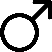 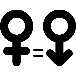 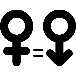 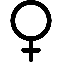 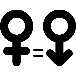 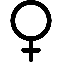 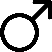 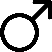 Q9. Kolik hodin měsíčně v průměru v těchto činnostech takto odpracujete?, MOŽNOST VÍCE ODPOVĚDÍ, N = 3321
POČTY HODIN ROČNĚ
ROČNÍ SROVNÁNÍ
8 nejčastějších DČ
V ročním srovnání obsazují pomoc při živelných katastrofách nebo pandemie 7. místo právě proto, že se jedná o mimořádné, a ne pravidelné události.
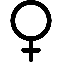 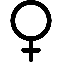 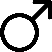 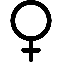 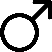 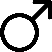 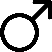 Q10. Dokážete odhadnout, kolik hodin jste vcelku za poslední rok v těchto činnostech takto odpracoval?, MOŽNOST VÍCE ODPOVĚDÍ, N = 3321
Projekce – počet reálných hodin v dobrovolnictví
PROJEKCE
6 533 987 hodin
=
1 347 111 833 Kč
(zahrnuje také sousedskou výpomoc a výpomoc v rámci širší rodiny)
6 366 008 hodin
=
1 297 629 841 Kč
(nezahrnuje sousedskou výpomoc a výpomoc v rámci širší rodiny)
POČET DOBROVOLNICKÝCH HODIN DENNĚ V ČR
(populace 18 – 90 let)
při průměrné mzdě / hodinu = 221,50 Kč

(vypočítáno na základě průměru hodinových mezd vybraných profesí, které odpovídají nejčastějším oblastem dobrovolnických prací)
Pro projekci použita data profesí a jejich platů, mezd z MPSV za rok 2020, data obyvatel z ČSÚ za rok 2020.
MIMOŘÁDNÉ UDÁLOSTI
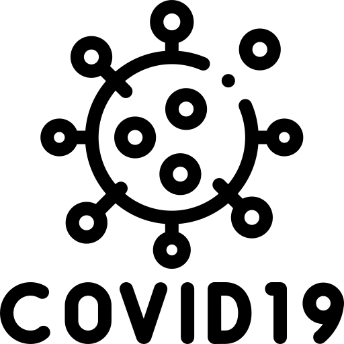 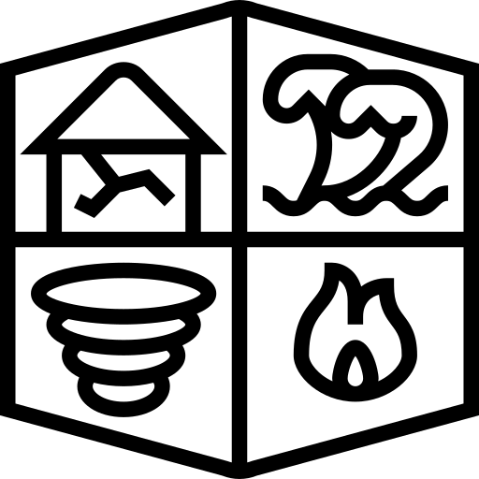 Populace 18 – 90 let v ČR, vypočítáno na základě průměru hodinových mezd vybraných profesí, které odpovídají nejčastějším oblastem dobrovolnických prací, data MPSV za rok 2020.
LIDÉ Bez zkušenosti s DobrovolnictvímCO PRO NĚ PŘEDSTAVUJE BARIÉRU?
PŘÍPADNÝ ZÁJEM O TYPY DČ
Pokud odhlédneme od výpomoci širší rodině nebo sousedům, tak je nejvyšší zájem právě o pomoc při mimořádných situacích
Q14a. Pokud byste měl/a tu možnost, ve které oblasti byste byl/a ochoten působit?, MOŽNOST VÍCE ODPOVĚDÍ, N = 2233
BARIÉRY PRO ZAPOJENÍ DO DČ
Zásadními bariérami jsou nedostatek času a pracovní vytížení –lidé bez zkušeností s DČ si neuvědomují reálnou časovou náročnost některých DČ.
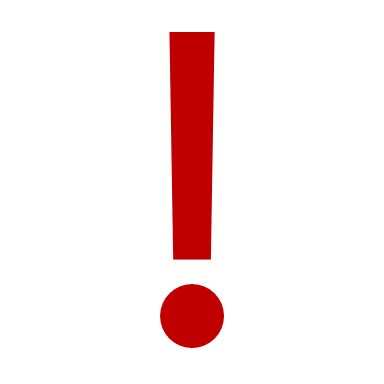 Q13. Co Vám brání v tom, abyste se zapojil/a do dobrovolných aktivit? MOŽNOST VÍCE ODPOVĚDÍ, N = 2567
Děkujeme za pozornost